Formation of a Root Nodule
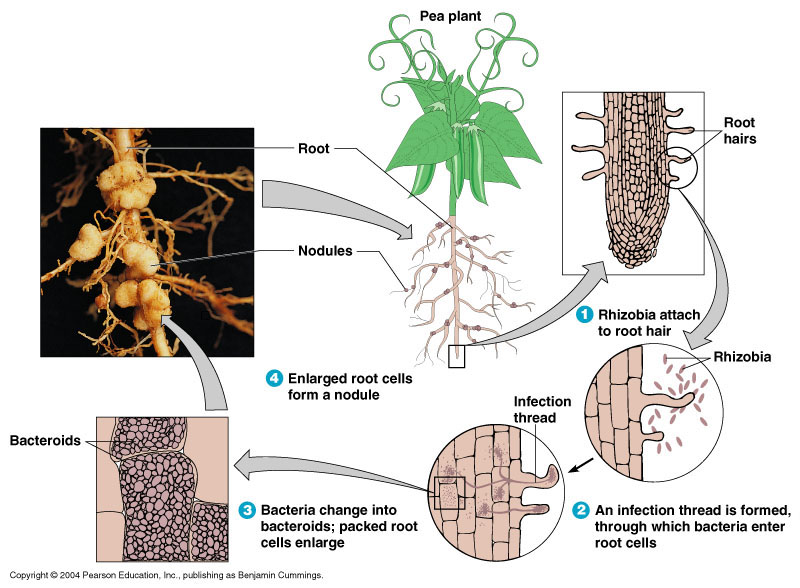 KRT-2011
1
Nodulation in Legumes
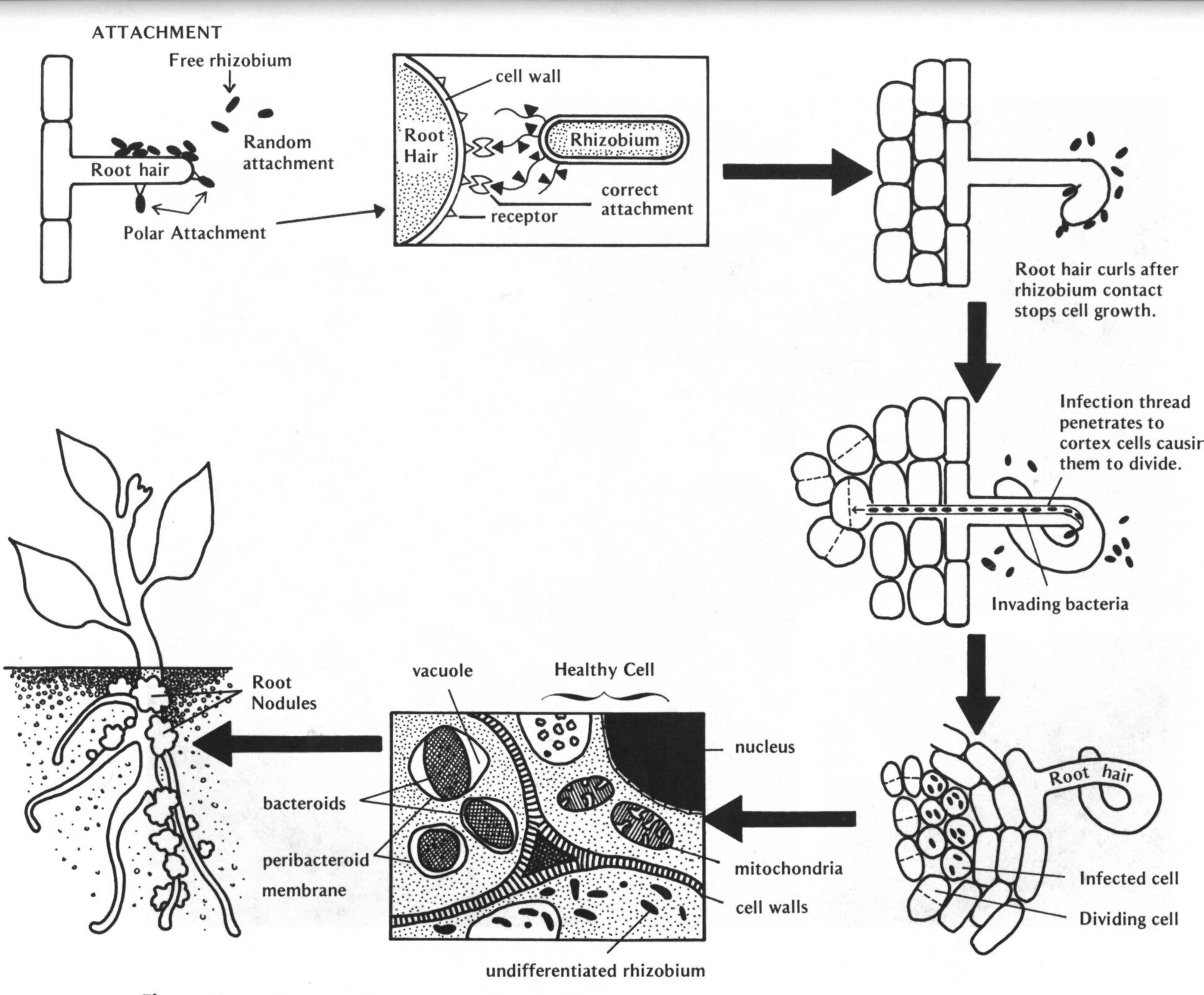 KRT-2011
2
Infection Process
Menempel
Rambut akar menggulung
Degradasi dinding sel setempat
Infection thread
Differensiasi Cortical cell 
Rhizobia melepas ke dalam cytoplasm
Bacteroid differentiation (symbiosome formation)
Induksi dari nodulins
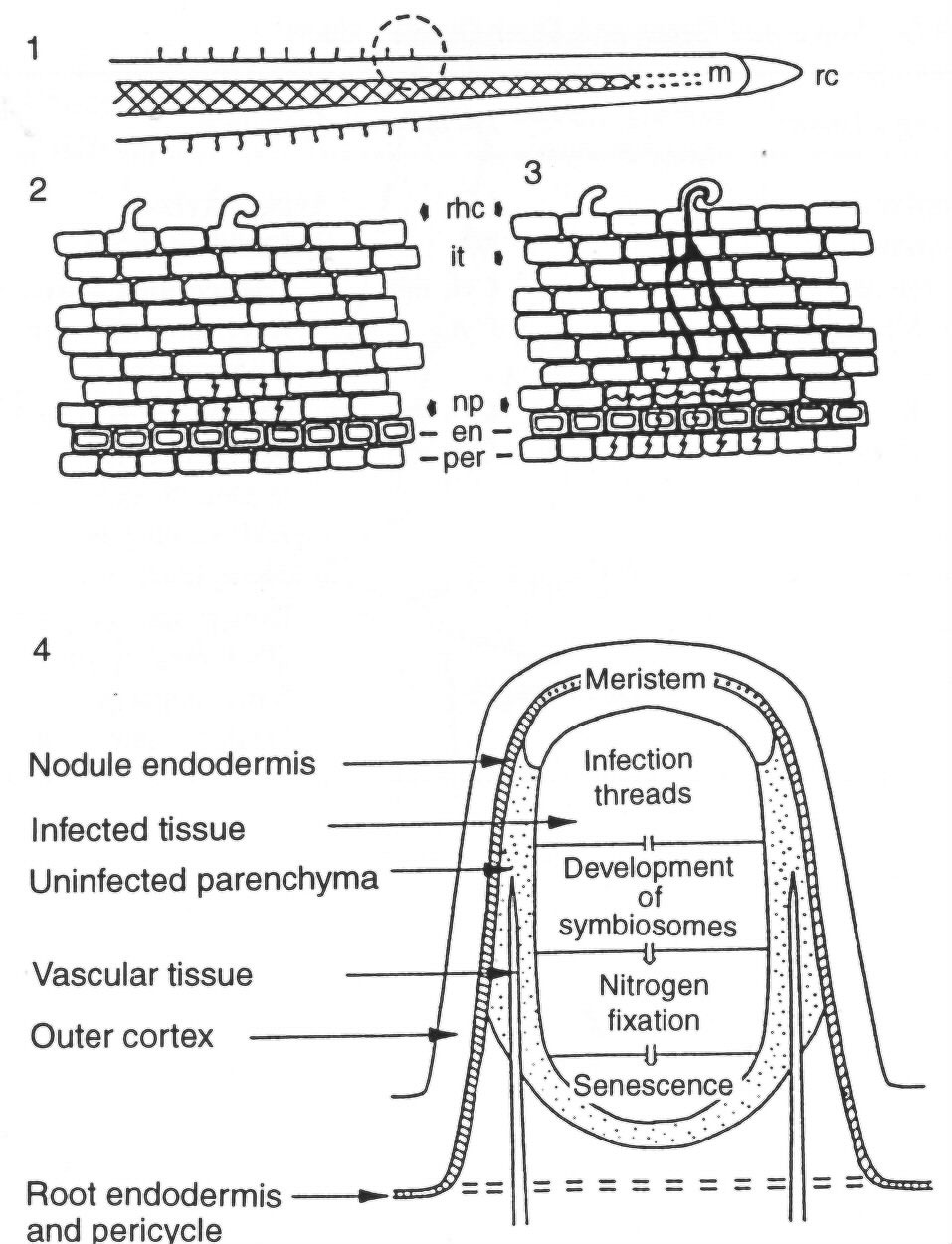 KRT-2011
3
Role of Root Exudates
General
Amino sugars, sugars
Specific
Flavones (luteolin), isoflavones (genistein), flavanones, chalcones
Inducers/repressors of nod genes
Berbeda tergantung species tanaman
Responsiveness varies by rhizobia species
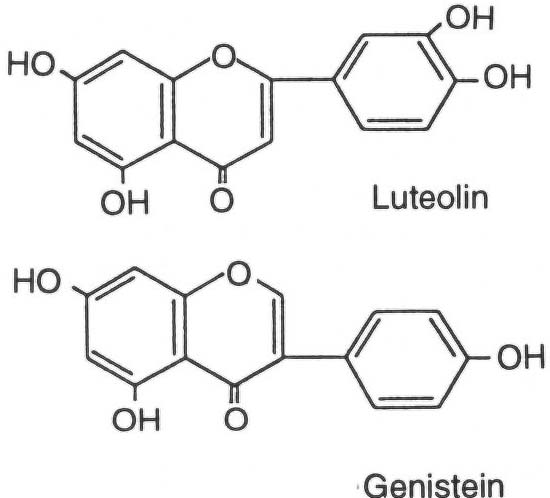 KRT-2011
4
Nodule Metabolism
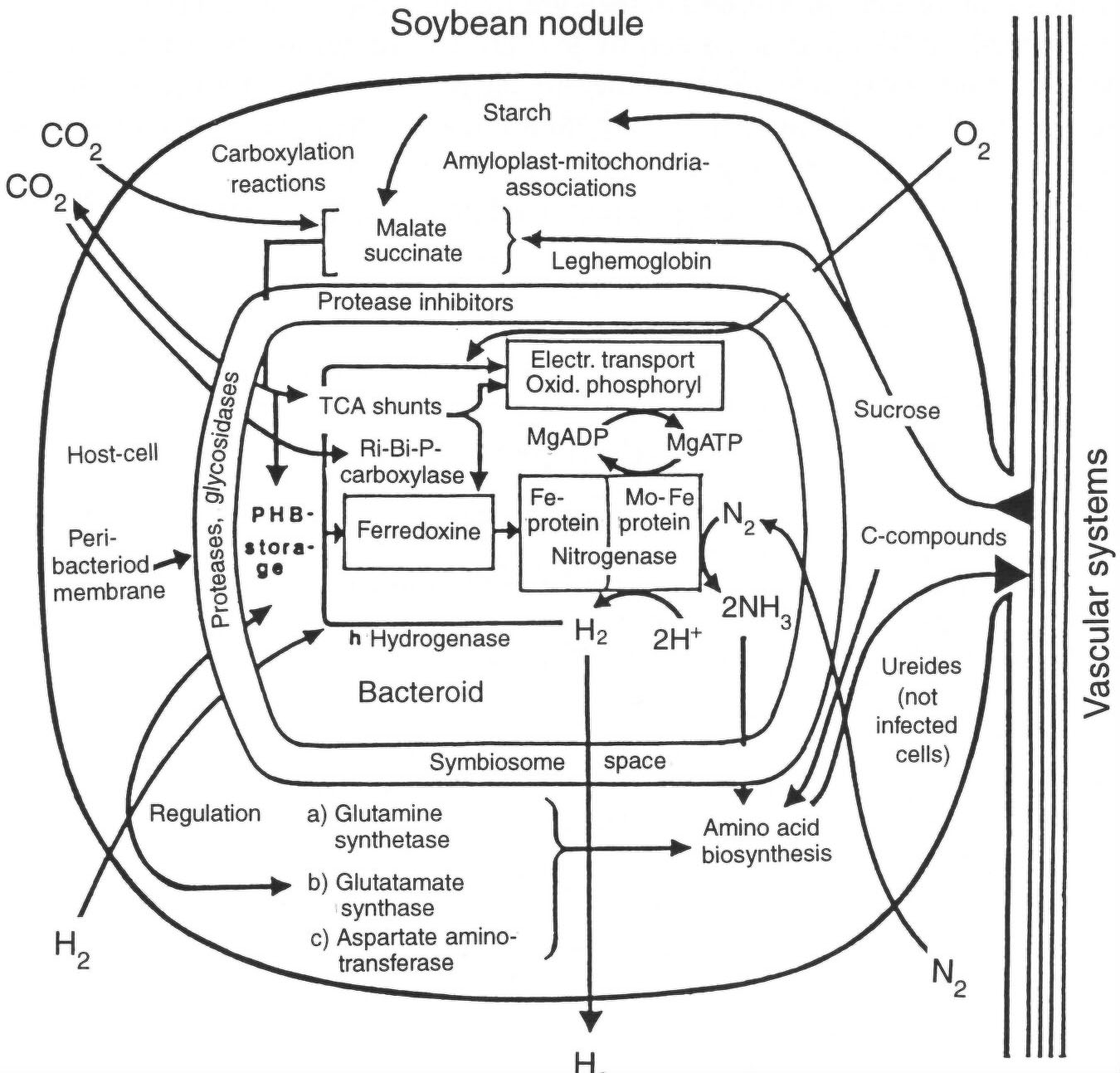 Oxygen metabolism
Variable diffusion barrier
Leghemoglobin
Nitrogen metabolism
NH3 diffuses to cytosol
Assimilation by GOGAT
Conversion to organic-N for transport
Carbon metabolism
Sucrose converted to dicarboxylic acids
Functioning TCA in bacteroids
C stored in nodules as starch
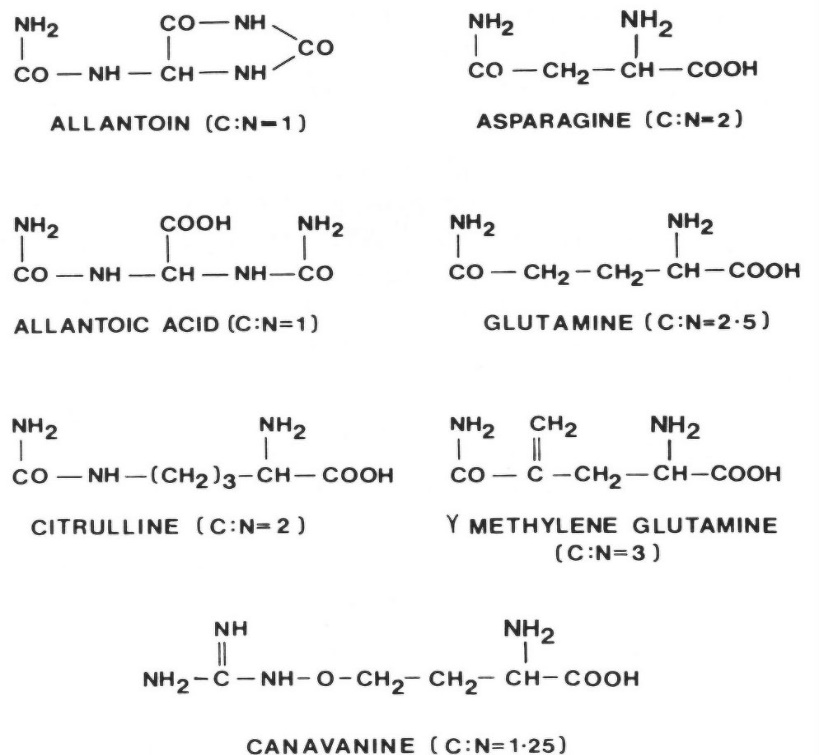 KRT-2011
5
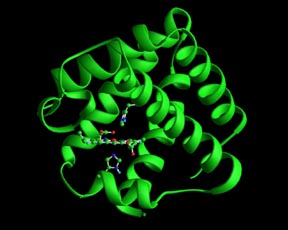 Leghemoglobin
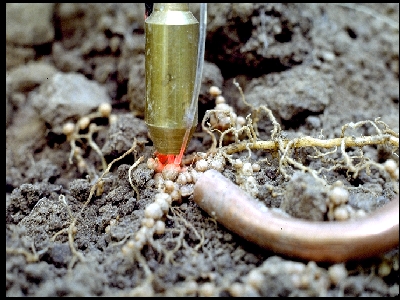 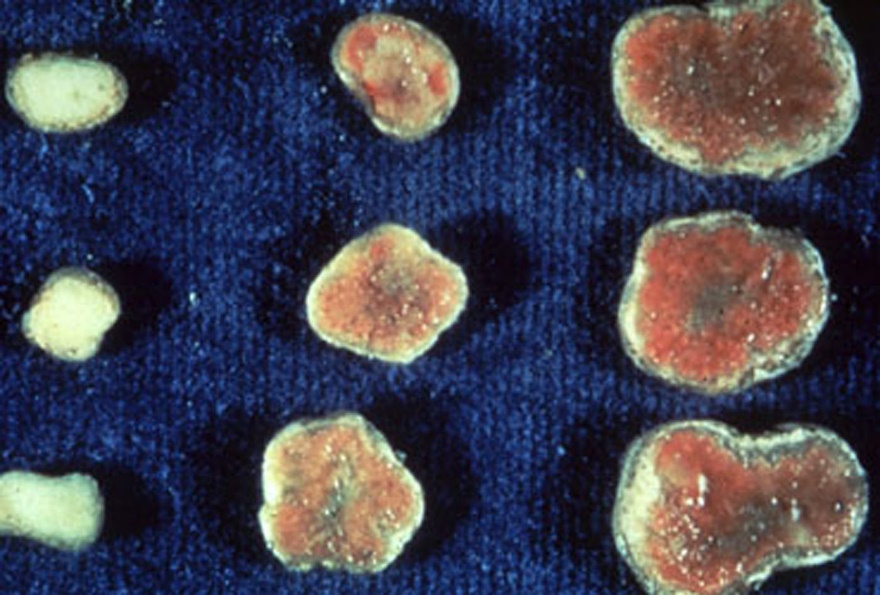 [Speaker Notes: Several potential mechanisms by which plants could punish poorly fixing strain by restricting resources
Restrict bacterial proliferation by:

Limiting oxygen availability

Ford Denison (UC Davis) is testing whether legumes can constrain rhizobium by controlling oxygen tension in nodules using leghemoglobin
He substitutes acetylene for nitrogen in atmosphere
Nitrogenase can convert acetylene to ethylene
But plant no longer receives nitrogen from nodule
At those times, oxygen tension in nodule declines]
Besin Döngüsü 1: Azot döngüsü
I. Giriş
Küresel N döngüsündeki Değişimler 
Küresel havuz ve akışlar
Değişimler
Sonuçlar
Ekosistemik N döngüsüne genel bakış 
Ana havuz ve akışlar
Ana noktalar
II. Topraktaki N döngüsü akışlarının kontrolleri 
	A. Girdiler
		1. N fiksasyonu
		2. N birikimi
	B. İç döngü
		1. Mineralleşme/hareketsizleme
		2. Nitrifikasyon
	C. Çıktılar
		1. Gaz kayıpları (özellikle denitrifikasyonla)
		2. Sızma
III. Bitkilerce alım ve kayıp
I. N döngüsüne giriş

Pek çok ekosistemin (bakımlı ve bakımsız) verimliliği azot alınabilirliği ile sınırlıdır. 

          EKOSİSTEM                           FAKTÖR
	---------------              -----------------------------
          Karasal (Terrestrial)  – Sıcaklık
          Boreal 
          Arktik
	Sulak                           – Açık okyanuslar
Global Pools: 
- most in the atmosphere, but not biologically available
	- reactive N in atmosphere: trace gases	
	- lots in sediments and rocks, but not available
	- inorganic N in ocean is next largest
	- organic pools in plants and soils follow that
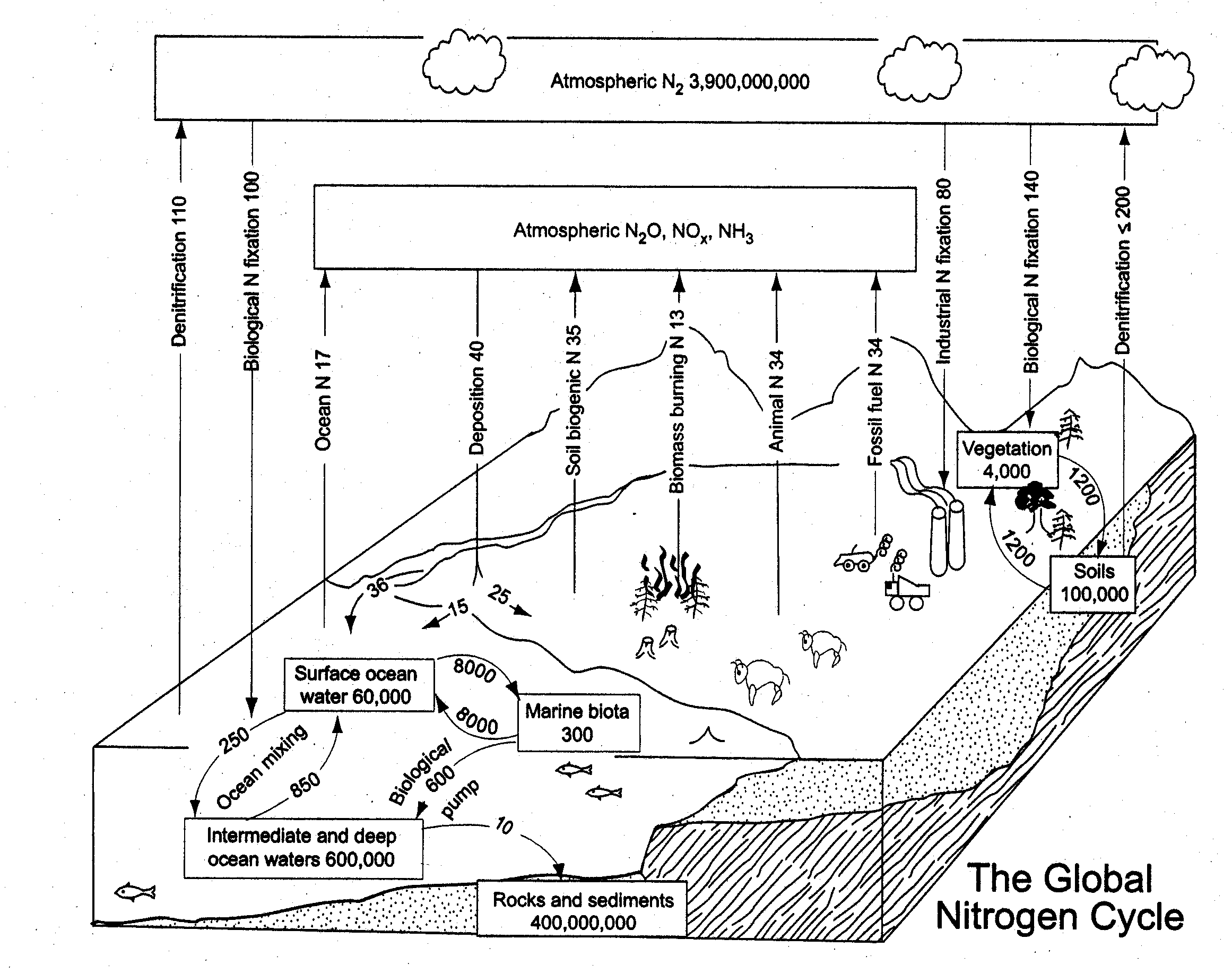 Pools in Tg = 1012 g
Fluxes in Tg yr-1
[Speaker Notes: Oceans actually bigger than terrestrial
Amount in live organisms is small in both oceans and terrestrial systems compared to soils, water.]
Fluxes: several important biosphere-atmosphere N exchanges
	- biological: fixation, denitrification, nitrification	
	- abiotic: industrial fixation, lightning fixation, 	fossil fuel and biomass burning, deposition
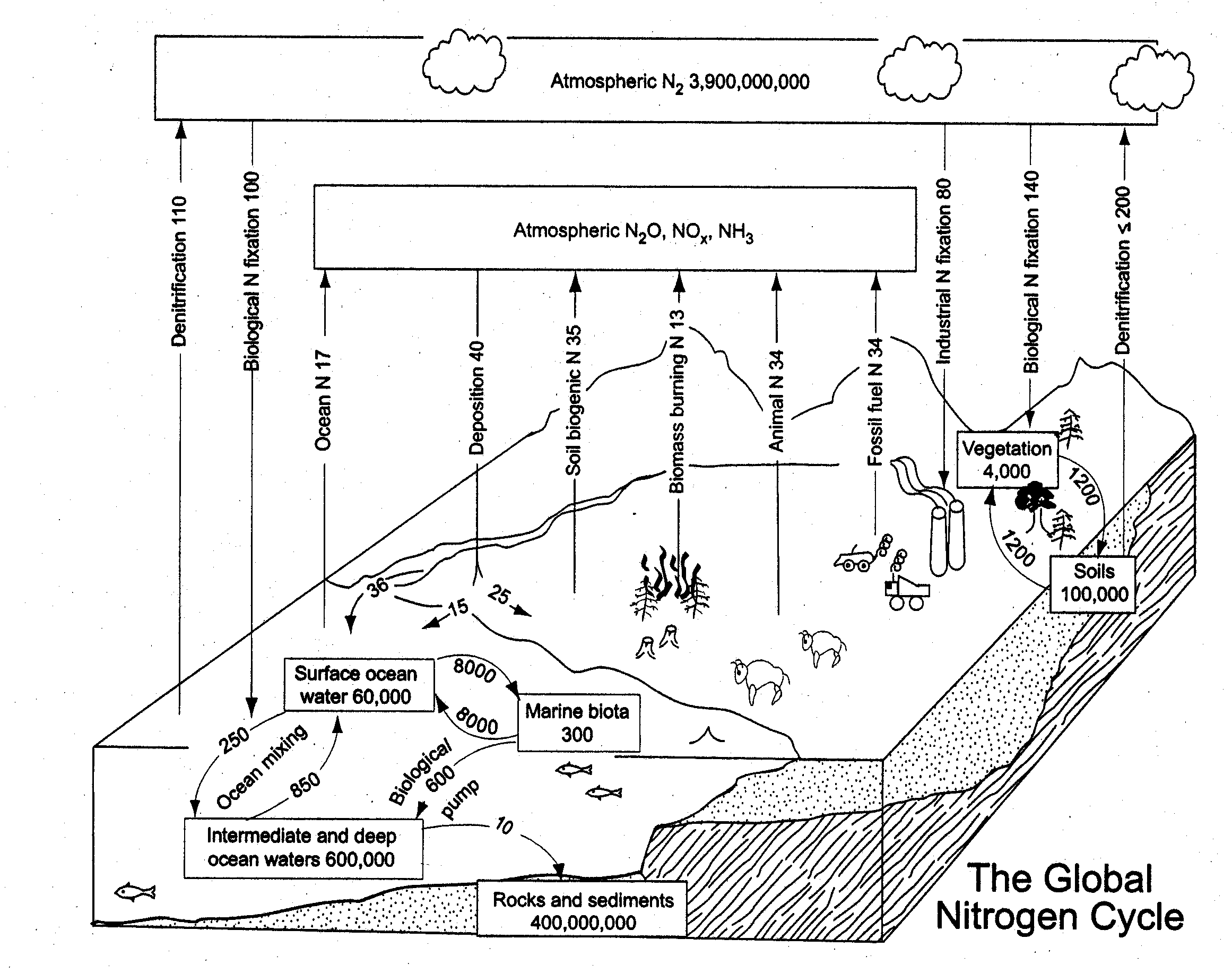 Pools in Tg
Fluxes in Tg yr-1
Biological cycling within systems greatly outweighs inputs/outputs (i.e., N cycle is much more “closed” than the C cycle)
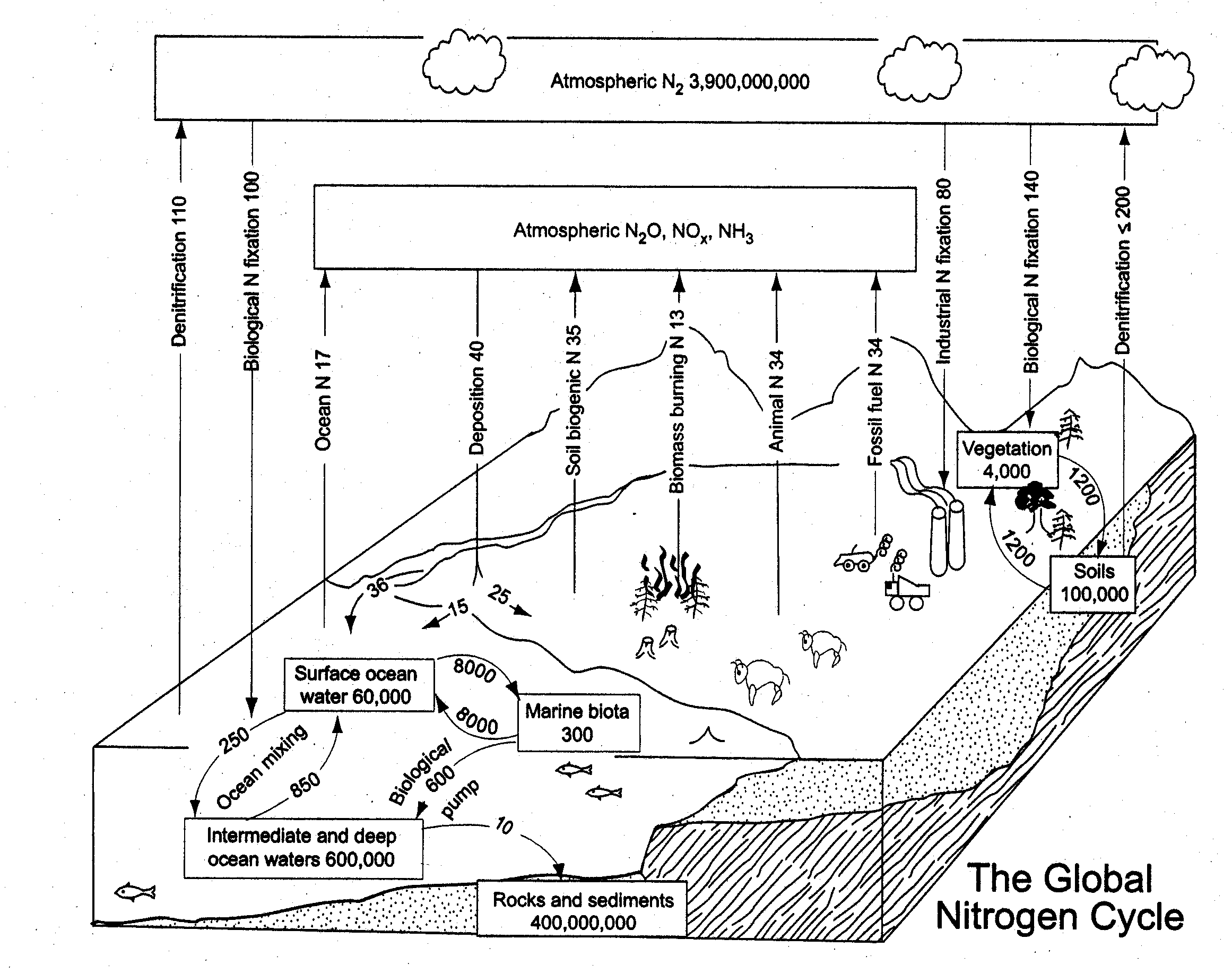 15.4
Pools in Tg
Fluxes in Tg yr-1
B. Human-mediated fluxes in the global N cycle now exceed‘natural’ (pre-industrial) fluxes
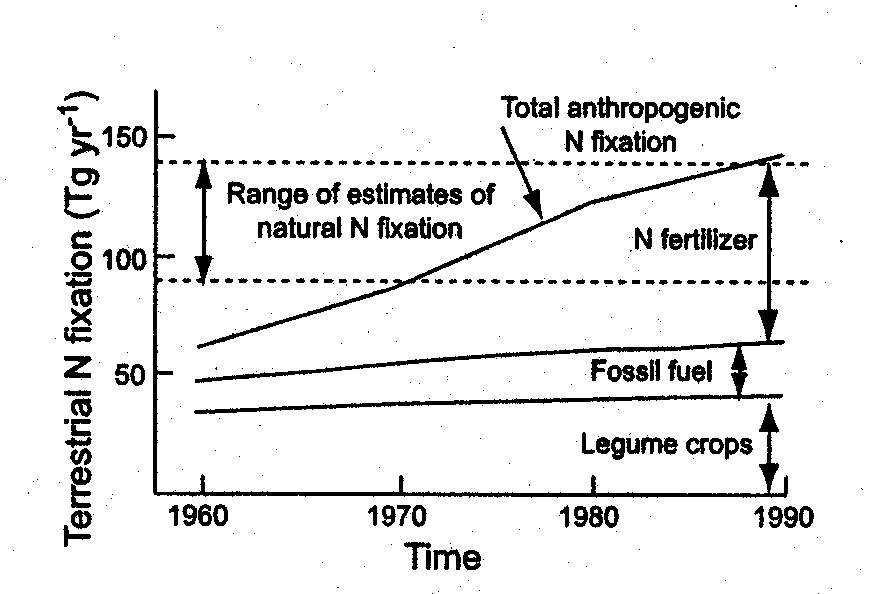 15.5
How much N is added in agriculture? 
	Cotton 56-78 Kg/ha
Iowa corn 170-225 Kg/ha
Taiwan rice: 270 Kg/ha
[Speaker Notes: Cotton: http://hubcap.clemson.edu/~blpprt/nitrofer.html
Corn: http://www.extension.iastate.edu/Publications/PM1714.pdf]
C. Consequences
Eutrophication
Species changes/losses
Atmospherically active trace gases
Consequences
Eutrophication
Species changes/losses
Atmospherically active trace gases
N fert  increasing prod.
N fert  increasing dominance, decreasing diversity
Tilman 1987
Consequences
Eutrophication
Species changes/losses
Atmospherically active trace gases
NO + NO2 (NOx):  fossil fuel combustion 
NO (highly reactive)  smog, tropospheric O3 formation
Acid rain (NO2 + OH-  HNO3)
N2O: increased fertilizer application  denitrification
Potent greenhouse gas (200x more effective than CO2, 6% of total forcing)
Chemically inert in troposphere, but catalyzes destruction of O3 in stratosphere
NH3
15.3
Consequences
Eutrophication
Species changes/losses
Atmospherically active trace gases
NH3: domestic animals, ag fields (fert), biomass burning
Atmospherically active  aerosols, air pollution
Deposition, N availability downwind
15.4
[Speaker Notes: NH3 + H2SO4  (NH4)2SO4: ammonia neutralizes atmospheric acidity, converted back to NH4+, redeposited downwind as particulate.]
Consequences
N deposition  increased growth (C sequestration)…to a point.
N saturation: availability exceeds demand
Associated with decreases in forest productivity, potentially due to indirect effects such as acidification, altered plant cold tolerance
N saturation  N losses  “opening” of the N cycle
B. Overview of Ecosystem N cycle (Ch. 9)
Major pools & fluxes
Main Points
Inputs~outputs
Open (C) vs. closed (N)
Plant needs met by internal recycling
Available soil pools are small relative to organic pools. 
Microbes rule bg
9.2
II. Controls on N cycle fluxes in soilA. N Inputs
1. Biological N fixation
2. Atmospheric N deposition
3. Mineral weathering?
1. Biological N Fixation
a. What is it?
Conversion of atmospheric N2 to NH4+ (actually, amino acids)
Under natural conditions, nitrogen fixation is the main pathway by which new, available nitrogen enters terrestrial ecosystems
Nitrogen fixation
b. Who does it?
Carried out by bacteria
Symbiotic N fixation (e.g., legumes, alder)
Heterotrophic N fixation (rhizosphere and other carbon-rich environments)
Phototrophs (bluegreen algae)
The characteristics of nitrogenase, the enzyme that catalyzes the reduction of N2 to NH4+, dictate much of the biology of nitrogen fixation
High-energy requirement (N triple bond)
Requires abundant energy and P for ATP
Inhibited by O2
Requires cofactors (e.g., Mo, Fe, S)
Types of N-fixers
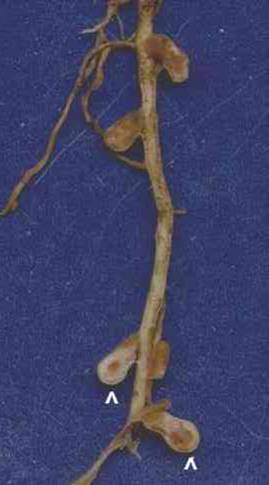 There’s no such thing as a N-fixing plant
Symbiotic N-fixers
High rates of fixation (5-20+ g-N m-2 y-1) with plants supplying the C (and the plant receiving N)
Protection from O2 via leghemoglobin (legumes)
Microbial symbiont resides in root nodules
Bacteria (Rhizobia) – Legumes (Lupinus, Robinia)
Actinomycetes (Frankia) - Alnus, Ceanothus (woody non-legumes)
N-fixation rates reduced in presence of high N availability in the soil
[Speaker Notes: Part of a clover root system bearing naturally occurring nodules of Rhizobium.
Each nodule is about 2-3 mm long

Clover root nodules showing two partly crushed nodules (arrowheads) with pink-colored contents. This color is caused  by the presence of the pigment leghemoglobin - a unique metabolite of this type of symbiosis. Leghemoglobin is found only in the nodules and  is not produced by either the bacterium or the plant when grown alone.]